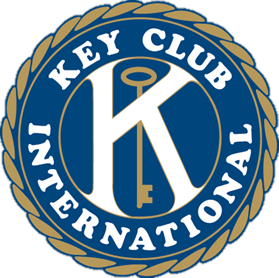 ICON 2017
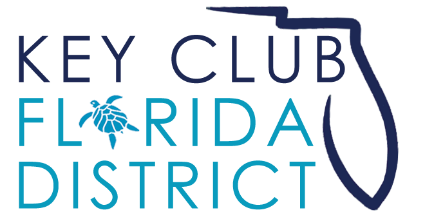 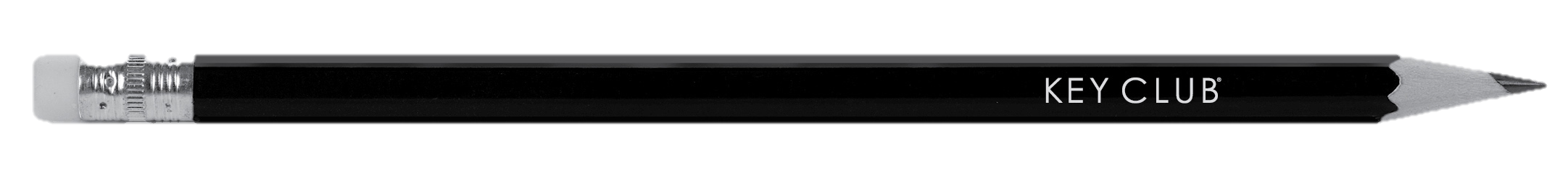 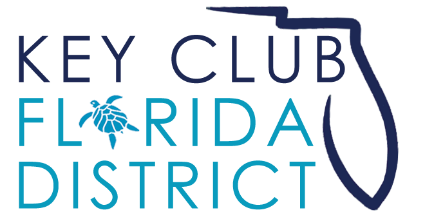 What is ICON?
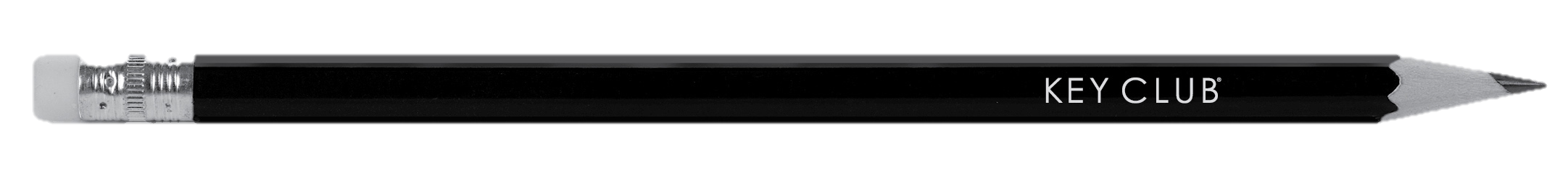 International Convention
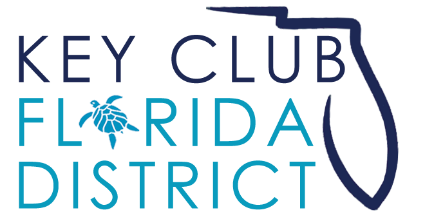 ICON is the Key Club International Convention held during the summer of every year. Key clubbers from all over the United States and all over the world attend this conference.
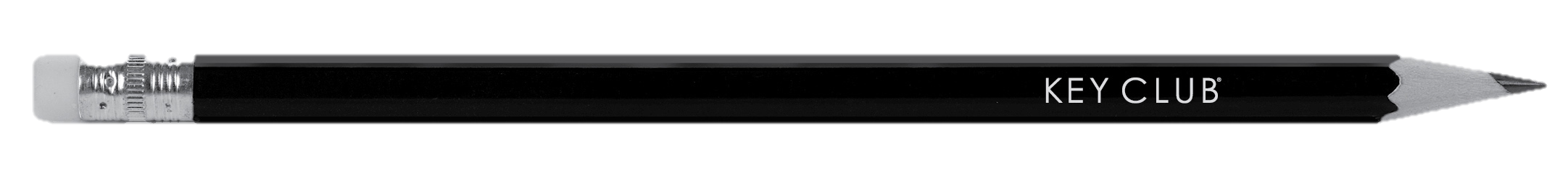 What Happens at ICON?
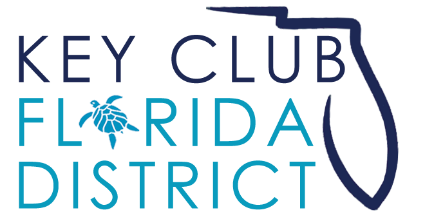 Similar to DCON
Leadership training and workshops
House of Delegates
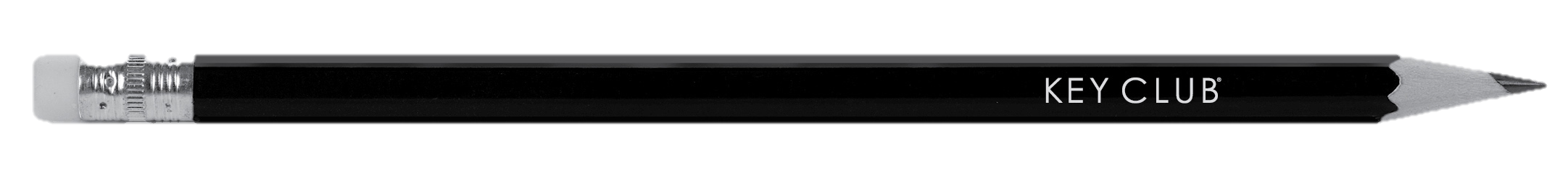 [Speaker Notes: ICON offers many wworkshops about keyclub, volunteer opportunities, and partnering organizations. 

 The House of Delegates is the body of keyclubbers that vote on amendments and The incoming international officers. This event also happens at ICON]
Why Should I Go?
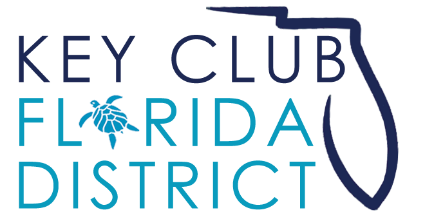 Bond with your district
Share innovative service projects and fundraising ideas
Listen to amazing speakers
Learn about leadership and service
Ability to learn more about Key Club
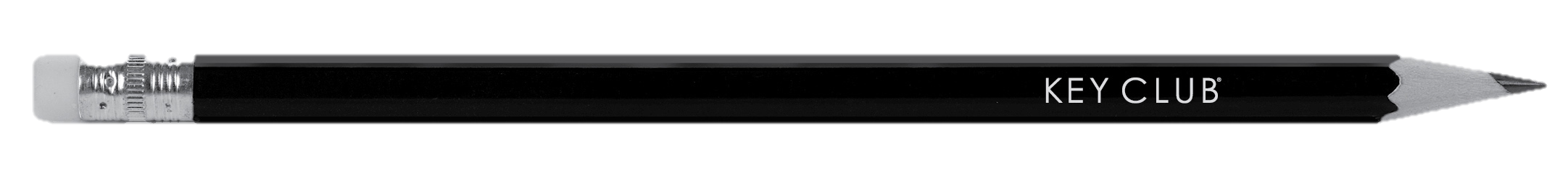 Why Should I Go?
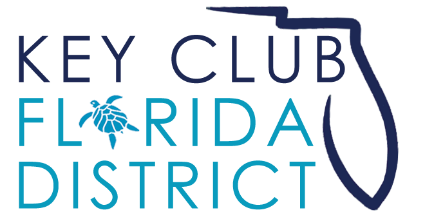 Elect the 2017-2018 Key Club International Board
Discover new charities and organizations you and your club can collaborate with
Make new friends with other Key Clubbers from all over the world
Explore and sight-see San Antonio
Have fun!
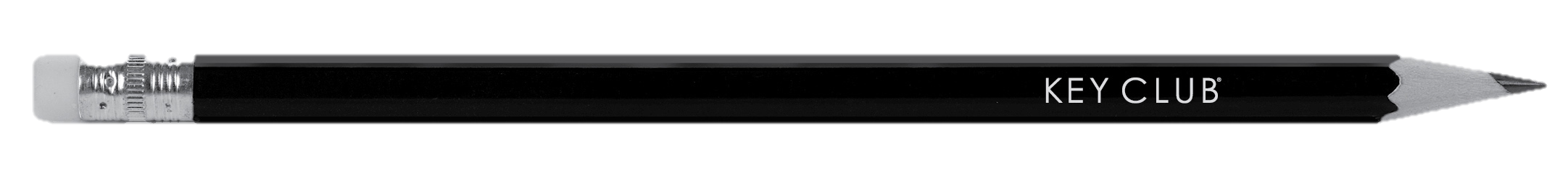 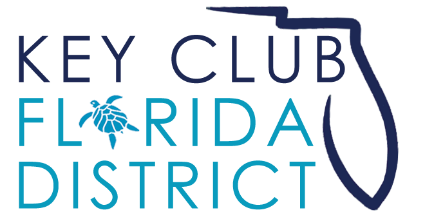 Where and When
Where: San Antonio, Texas

When: July 5-9
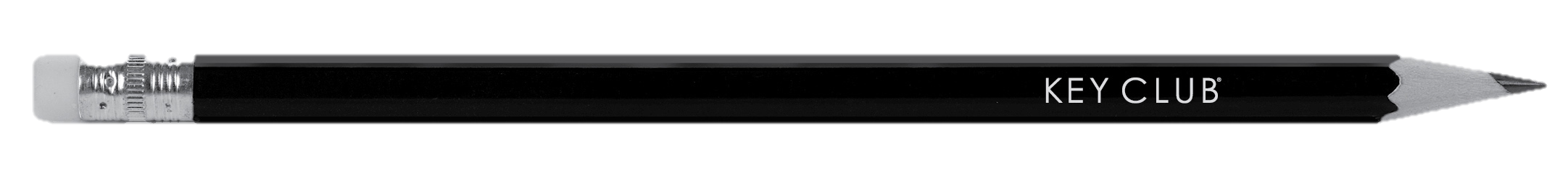 [Speaker Notes: ICON 2017 will be in San Antonio, Texas. It will be from July 5th to the 9th.]
International President
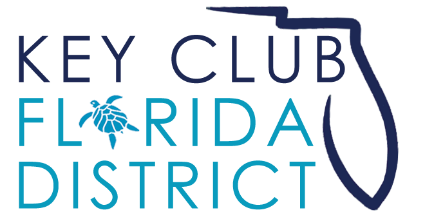 Presides over the international convention and all meetings of the Board of Trustees and the International Council
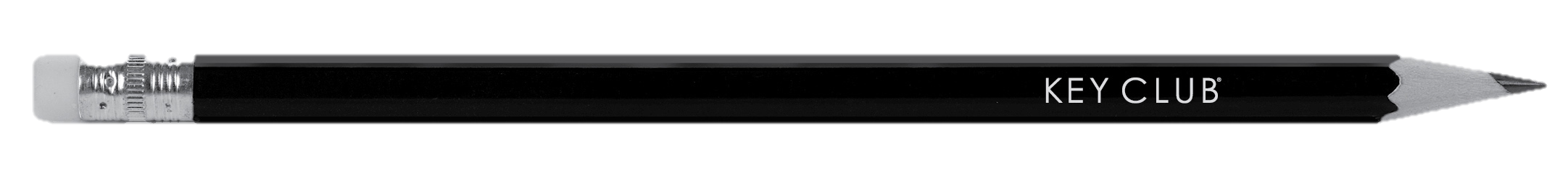 [Speaker Notes: The International President is the FACE of Key Club International. This person prepares the goals and theme of Key Club for the service year. The International President leads the entire organization based off of the goals that were established and campaigned on at Spring Zone Rally, District Conference, and ICON. 
To Become: Fill out forms and submit them to the election committee chair, Campaign at SZR’s, receive endorsement at District Convention, Campaign at ICON, and get elected at International Convention]
International Vice President
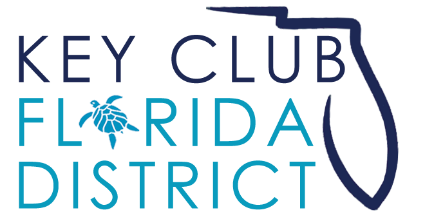 Chairs at least one international committee, supports all other committee chairmen and performs duties and attends events
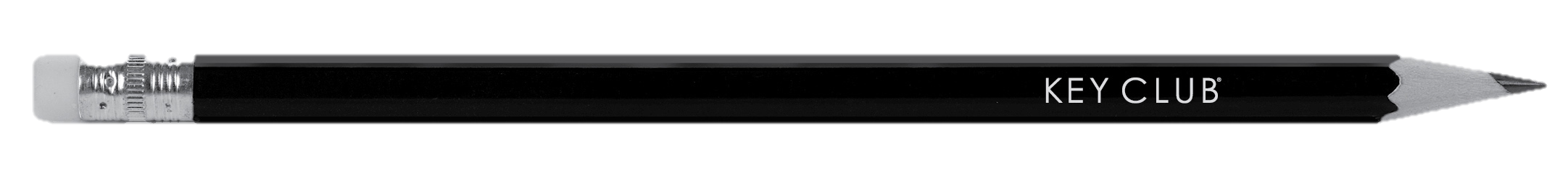 [Speaker Notes: What does the International VP do?: Chairs at least one international committee, supports all other committee chairmen and performs duties and attends events
The International Vice President is the right hand to the president and assist the International President whenever needed. 
To Become: Fill out required forms and submit them to the election committee chair, Campaign at SZR’s, receive endorsement at District Convention, Campaign at ICON, and get elected at International Convention]
International Trustee
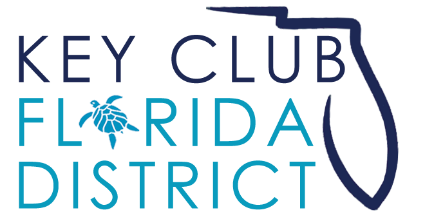 Key Club International board of Trustees is made up of the President, V.P., and 11 trustees.
The leading body of all Key Club
Sets Policy and Procedure for Key Club International
Assists Governors
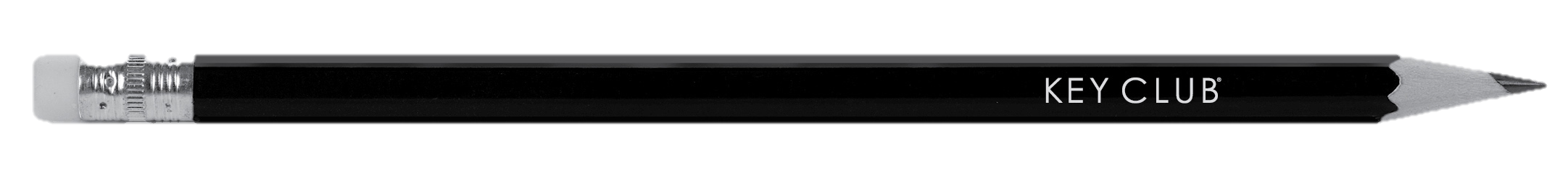 [Speaker Notes: The Key Club International board of Trustees is made up of the President, V.P., and 11 trustees.
What does an international Trustee do? 
The leading body of all Key Club
Sets Policy and Procedure for Key Club International
Assists Governors
She attends district board meetings and helps serve districts on the international level. 
Our current International trustee is Amy Jiang and our sister Districts are: Eastern Canada and Illinois-Eastern Iowa
To Become: Fill out required forms and submit them to the election committee chair, Campaign at SZR’s but DO NOT CAMPAIGN BEFORE THEN, receive endorsement at District Convention, Campaign at ICON, and get elected at International Convention]
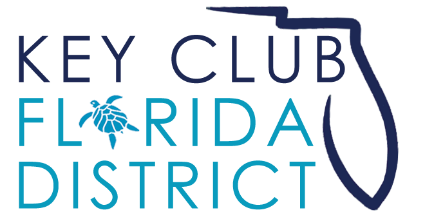 Questions?
Email elections@floridakeyclub.org
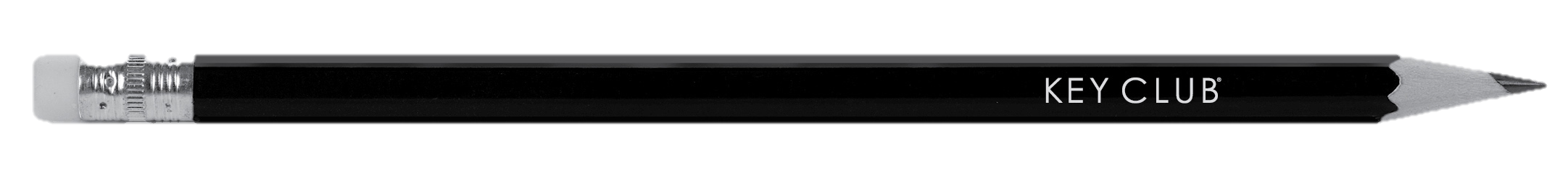 [Speaker Notes: Be prepared to answer questions. Please note that for positions such as ones on the district board, executive district board, or international board you cannot campaign until at Spring Zone Rally. If election violations are made you will be reported and eliminated from your campaign. 
Questions? 
All forms must be submitted to the elections email by deadlines. Make note of when forms should be completed, and do not wait to get your signatures!]